UniversalDesign forLearning
Universal Design for Learning
CAST members, Anne Meyer and David Rose developed the principles of UDL in the late 1990s as a framework to improve and optimize teaching and learning for all people based on scientific insights into how humans learn.
Universal Design for Learning
The UDL Guidelines can be used by educators, curriculum developers, researchers, parents, and anyone else who wants to implement the UDL framework in a learning environment. These guidelines offer a set of concrete suggestions that can be applied to any discipline or domain to ensure that all learners can access and participate in meaningful, challenging learning opportunities.
Universal Design for Learning
The UDL Guidelines suggests:
Multiple means of Representation: To give learners various ways of acquiring information and knowledge,
Multiple means of Expression: to provide learners alternatives for demonstrating what they know 
Multiple means of Engagement: to tap into learners' interests, offer appropriate challenges, and increase motivation.
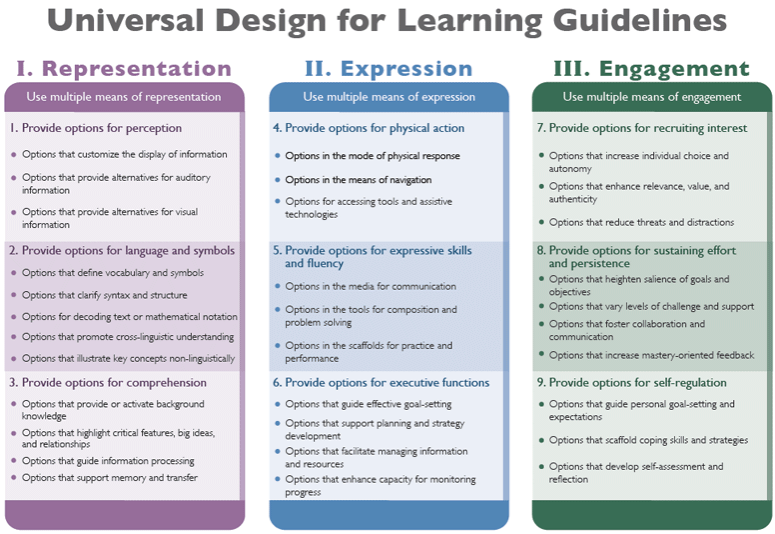 Universal Design for Learning
Multiple means of Representation

Guideline 1: Provide options for perception

Guideline 2: Provide options for language, mathematical expressions, and symbols

Guideline 3: Provide options for comprehension
Universal Design for Learning
Multiple means of Expression

Guideline 4: Provide options for physical action

Guideline 5: Provide options for expression and communication

Guideline 6: Provide options for executive functions
Universal Design for Learning
Multiple means of Engagement

Guideline 7: Provide options for recruiting interest

Guideline 8: Provide options for sustaining effort and persistence

Guideline 9: Provide options for self-regulation
The
“WHAT”
Universal Design for Learning
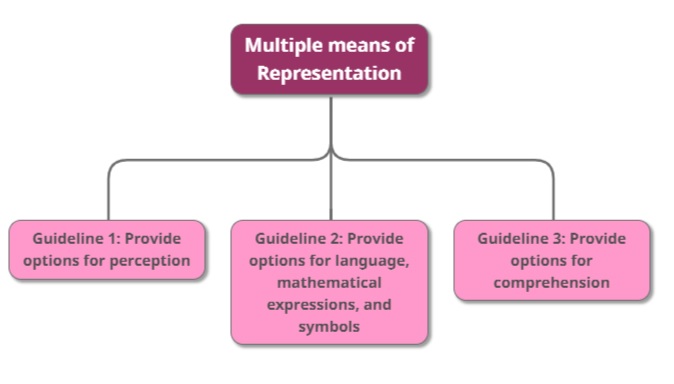 The
“HOW”
Universal Design for Learning
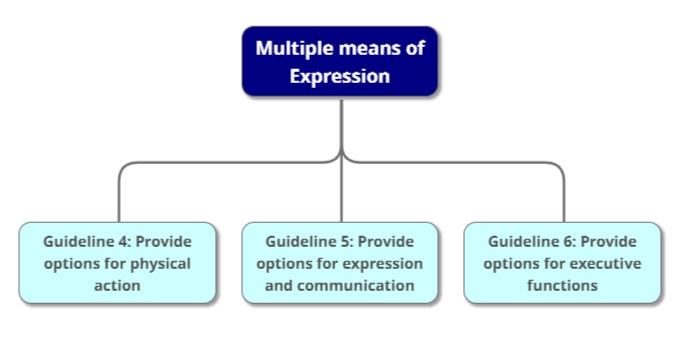 The
“WHY”
Universal Design for Learning
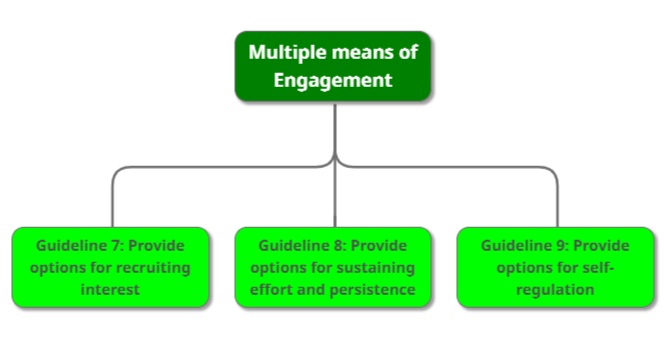